Strategy, Partnerships and Discipline Differences
Dr Paul Ayris 

Director of UCL Library Services and UCL Copyright Officer
Chief Executive, UCL Press
President of LIBER (Association of European Research Libraries)
Chair of the LERU community of Chief Information Officers
		
e-mail: p.ayris@ucl.ac.uk
Contents
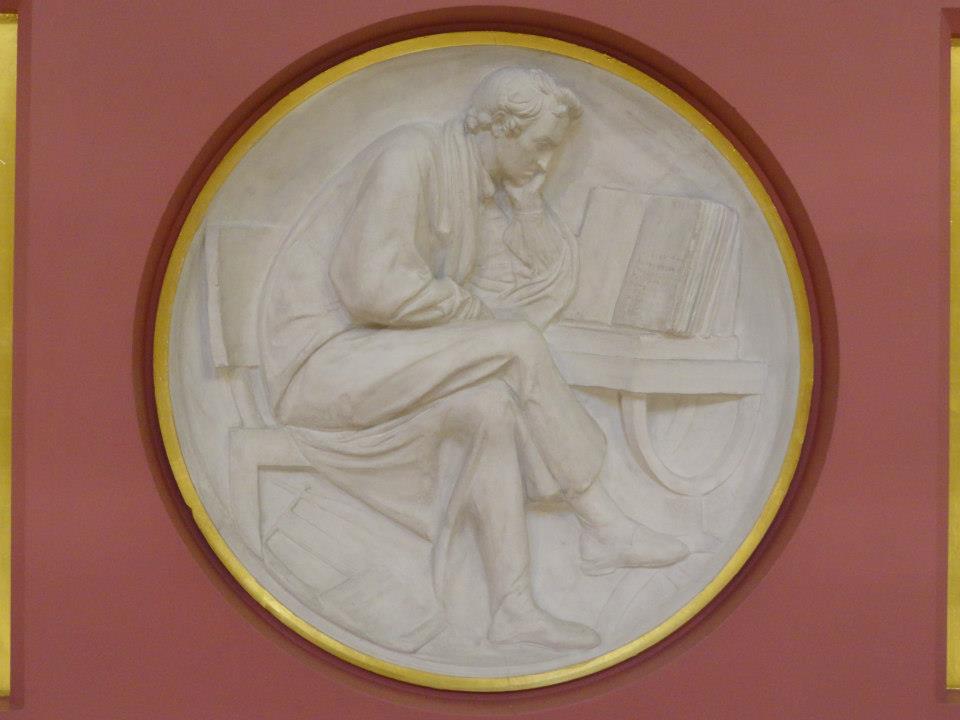 Strategy
Partnerships
Disciplinary differences
Conclusions?
Plaster Relief by John Flaxman, Flaxman Gallery, UCL
2
Contents
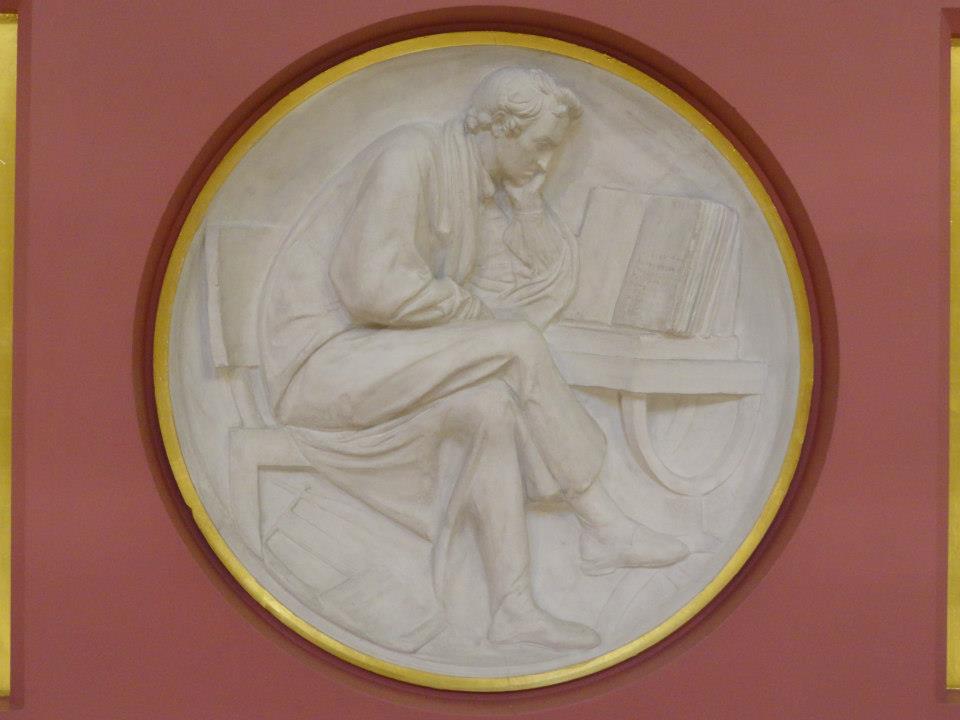 Strategy
Partnerships
Disciplinary differences
Conclusions?
Plaster Relief by John Flaxman, Flaxman Gallery, UCL
3
Strategy
UCL OA strategy at http://www.ucl.ac.uk/library/open-access/
Cost of APCs should not be a barrier to OA publication
Monies from 
UCL Research budget
RCUK, Wellcome, ERC
UCL has OA mandate at http://www.ucl.ac.uk/library/publications-policy.shtml
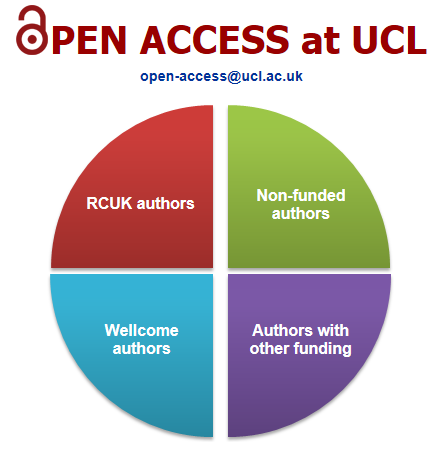 4
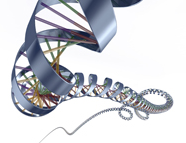 UCL Discovery
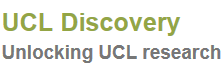 Downloads from UCL Discovery
Counting UCL OA availability
5
Contents
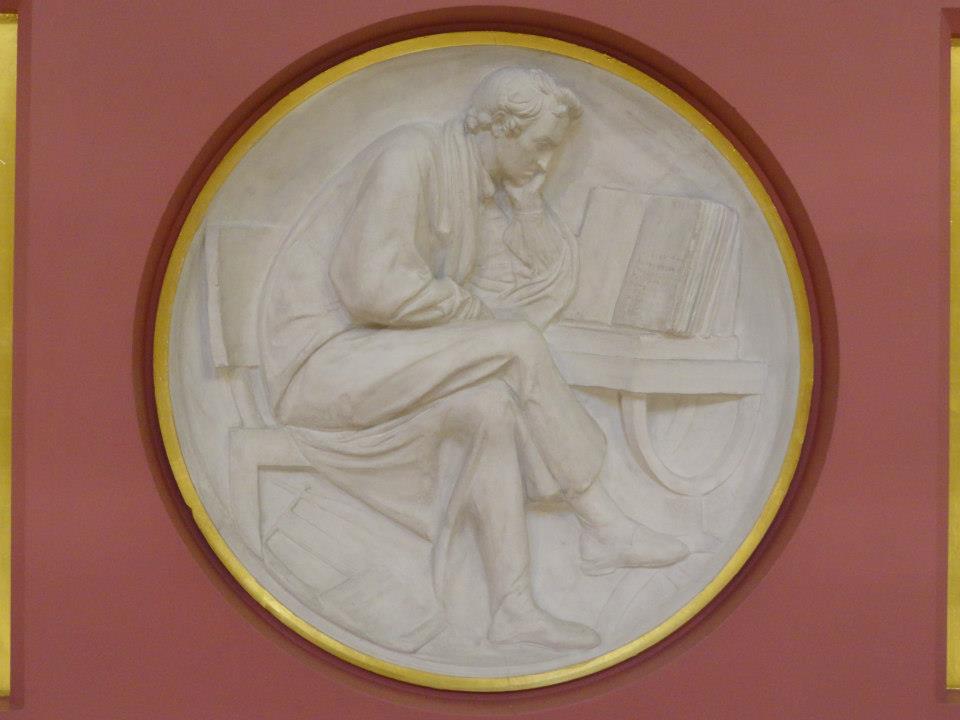 Strategy
Partnerships
Disciplinary differences
Conclusions?
Plaster Relief by John Flaxman, Flaxman Gallery, UCL
6
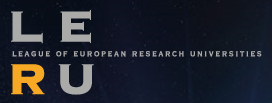 LERU OA Legal Portal
LERU has 21 research intensive universities as members in Europe – see http://www.leru.org 
Portal would be built by TEL (The European Library)
All LERU OA legal publications brought together into one interface
Value-Added Services, such as Text and Data Mining, also possible
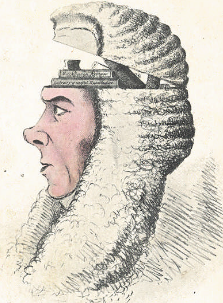 A Box of Useful Knowledge
 (Brougham Papers, UCL Library Services)
7
Benefits of Partnership working
Portal builds on shared values - collegiality, research and knowledge creation as a shared endeavour, expressed in LERU Roadmap Towards Open Access
Costs shared amongst members 
Creation of a value-added product amongst a subject community with strong ties
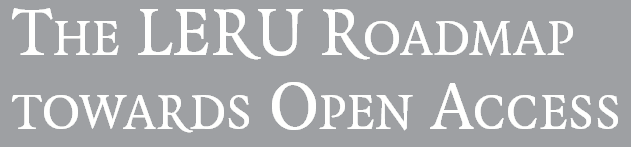 http://www.leru.org/files/publications/
LERU_AP8_Open_Access.pdf
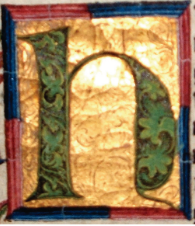 Gratian, 12th century: Decretum cum summario
Joannis de Deo Hispani.
Nuremberg: Anton Koberger, 28 February 1483
8
Contents
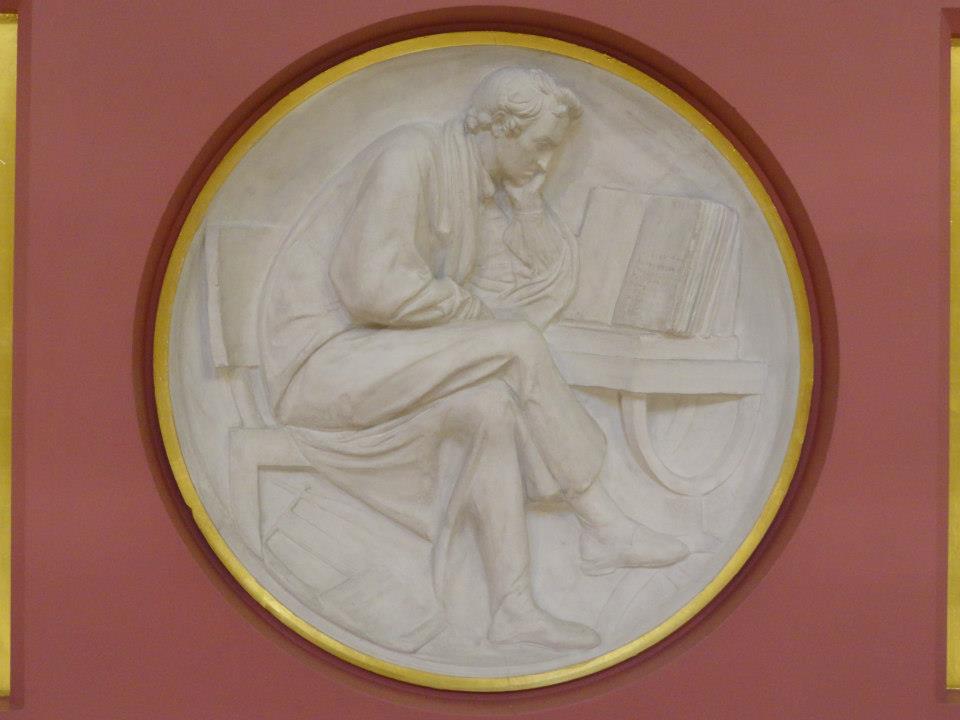 Strategy
Partnerships
Disciplinary differences
Conclusions?
Plaster Relief by John Flaxman, Flaxman Gallery, UCL
9
The view from Arts and Humanities?
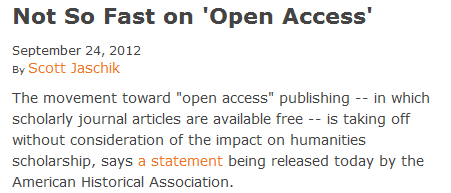 http://blog.historians.org/2012/09/aha-statement-on-scholarly-journal-publishing /
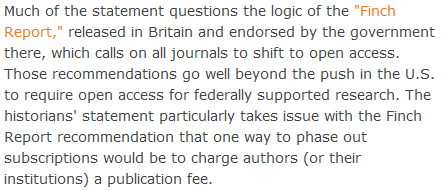 10
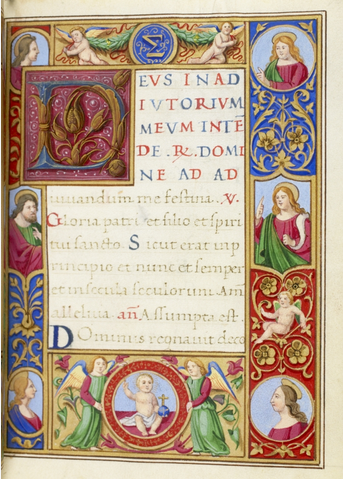 Monograph Publishing
Is Open Access a solution to broken Business Model?
University Press takes on role as monograph publisher
Long form monographs, peer reviewed
Short monographs in AHSS – new publishing format?
UCL Special Collections, 15th century Book of Hours, with 19th century additions. MS. Lat. 25
11
Shared European infrastructure for monographs?
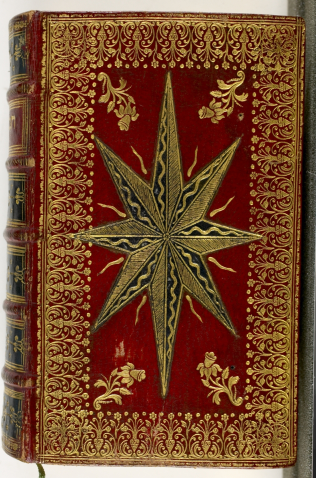 19 European partners, led by UCL 
European universities can become publishers themselves
Shared publishing infrastructure with Open Access business models 
Research monographs in the Arts, Humanities and Social Sciences
OAPEN to provide much of the technical infrastructure
To be launched at UCL in December 2013
UCL Special Collections. Pentateuch, 1666. 
STRONG ROOM MOCATTA Q B 12 TAR
12
What could be achieved?
13
Indicative series in European collaboration
14
And finally…
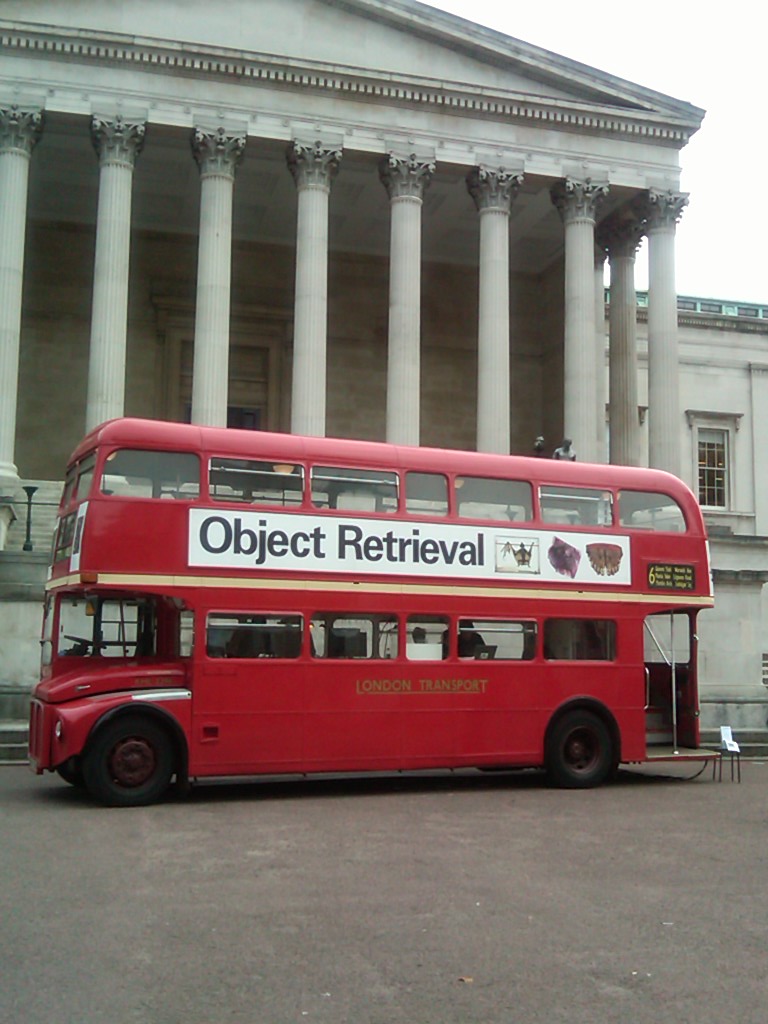 Thanks for listening
Happy to answer any questions
15